E-lens operation and electron beam characterization
X. Gu
[Speaker Notes: 30 slides]
RHIC electron lenses - 2015
2015 – First proton run with electron lenses => compensation 

Larger cathodes (7.5 vs. 4.1 mm radius)   => allows for matched beam size with high solenoid field   => raises instability threshold  => easier alignment 
Transverse damper   => raises instability threshold
New lattice, based on ATS optics (S. Fartoukh, CERN)  => phase advance kp between p-p and p-e interactions  => small nonlinear chromaticity  => no depolarization
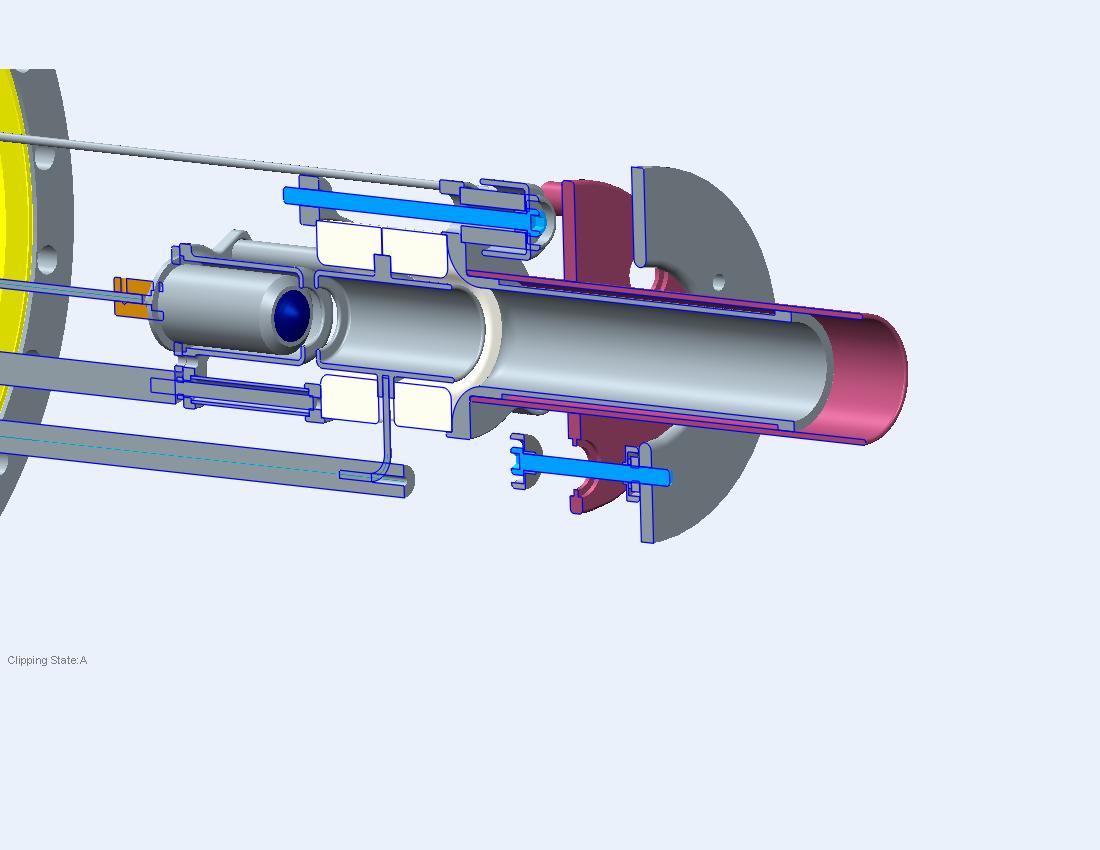 RHIC electron lens -- Layout
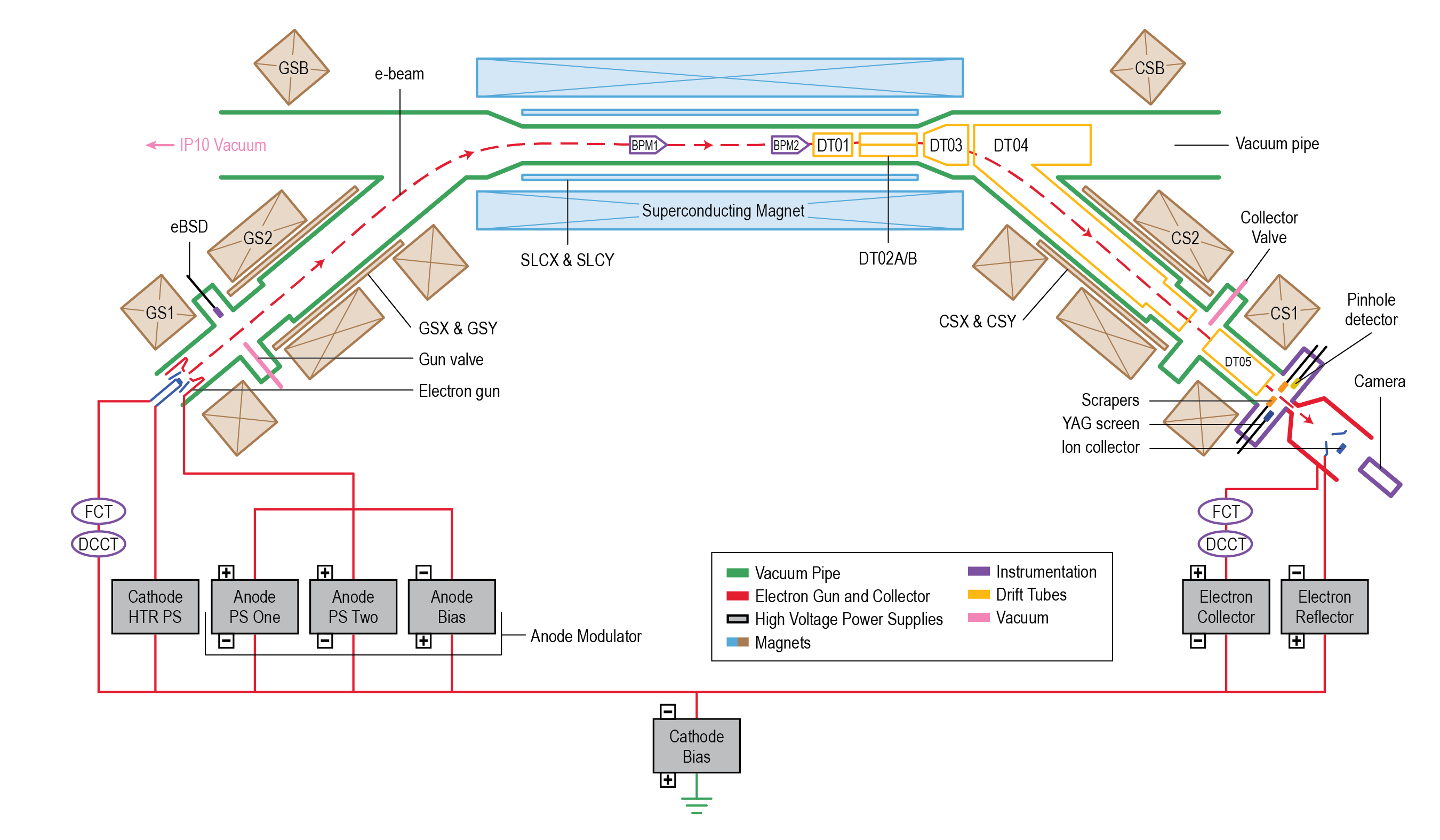 1 Anode-Beam Current                  3 Collector-Beam Power
2 Bias-Beam Energy                      4 GS1-Beam Size
3
RHIC electron lens – Operating Parameters
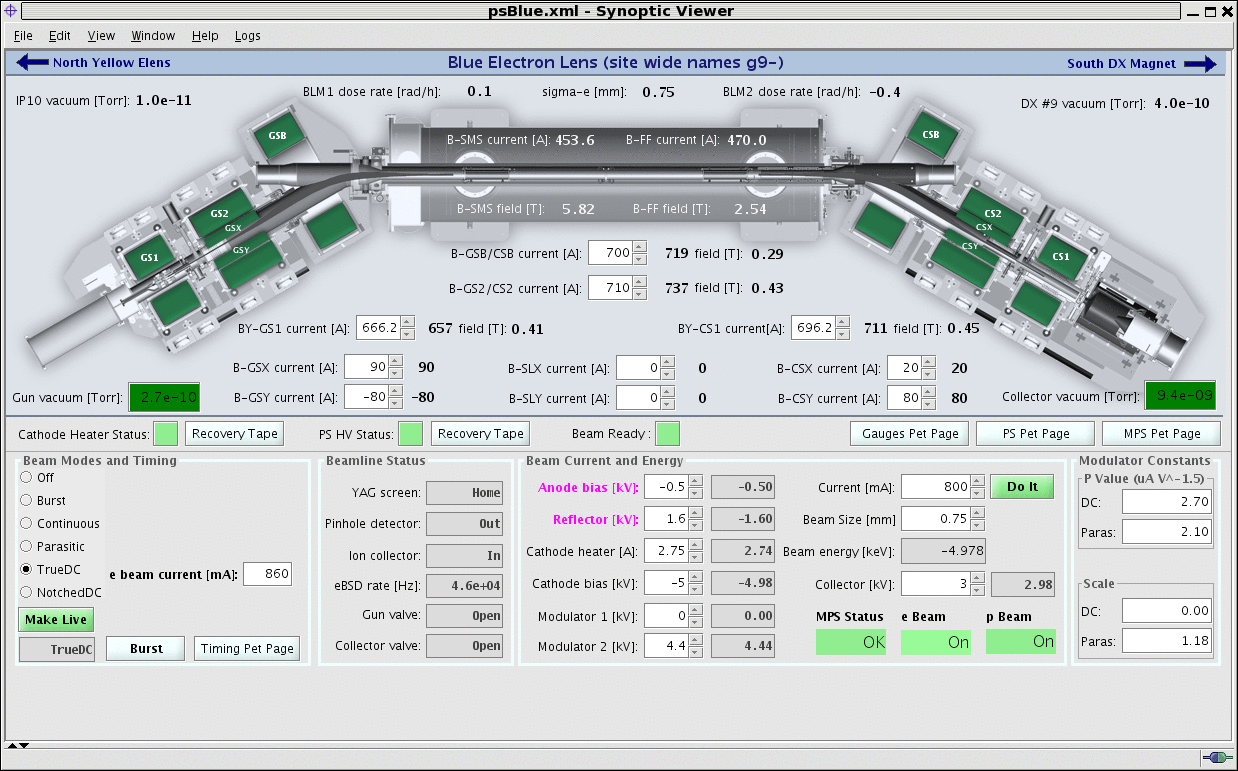 Easy to control - operators know how to use it.
4
RHIC Operation with E-lens
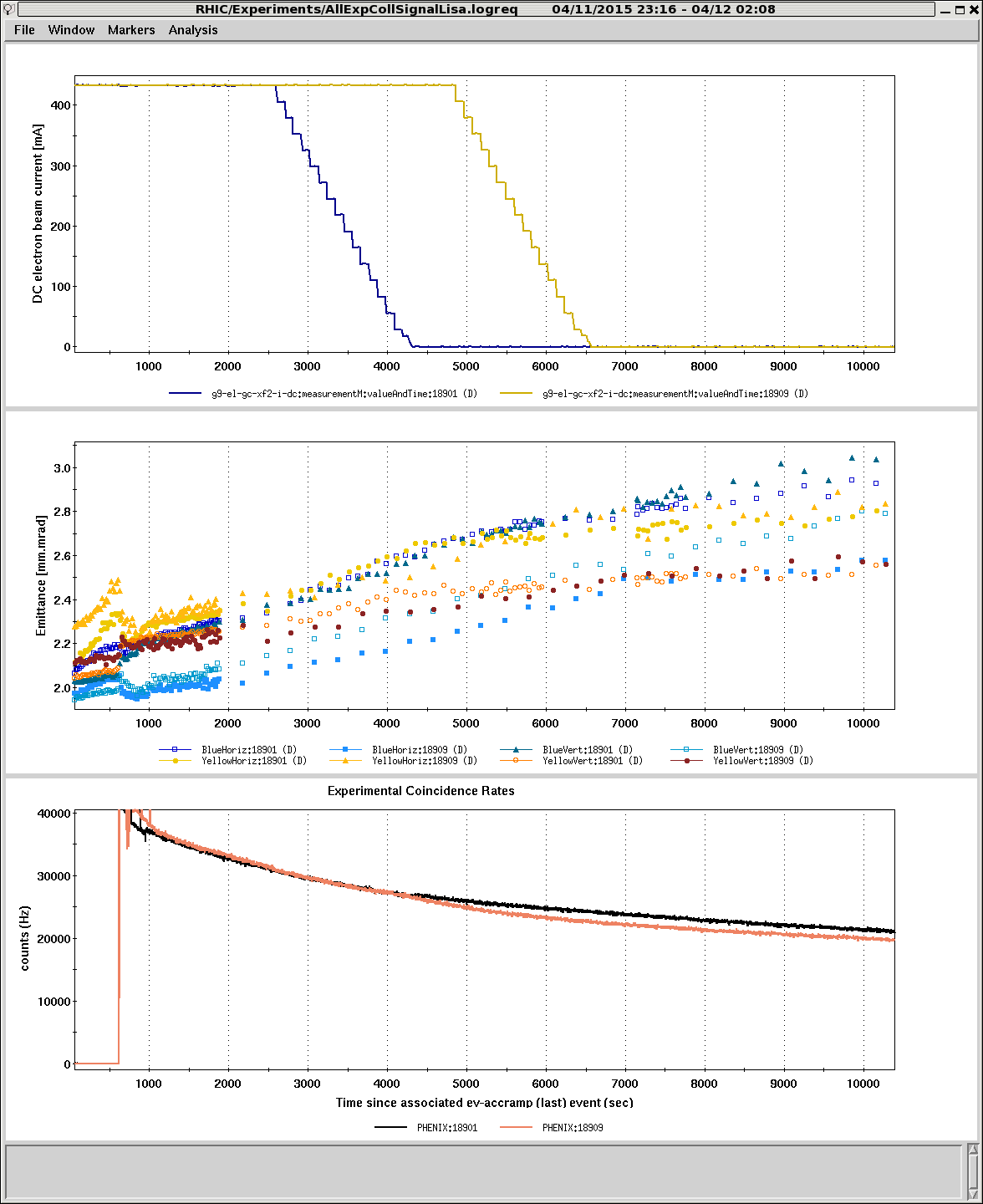 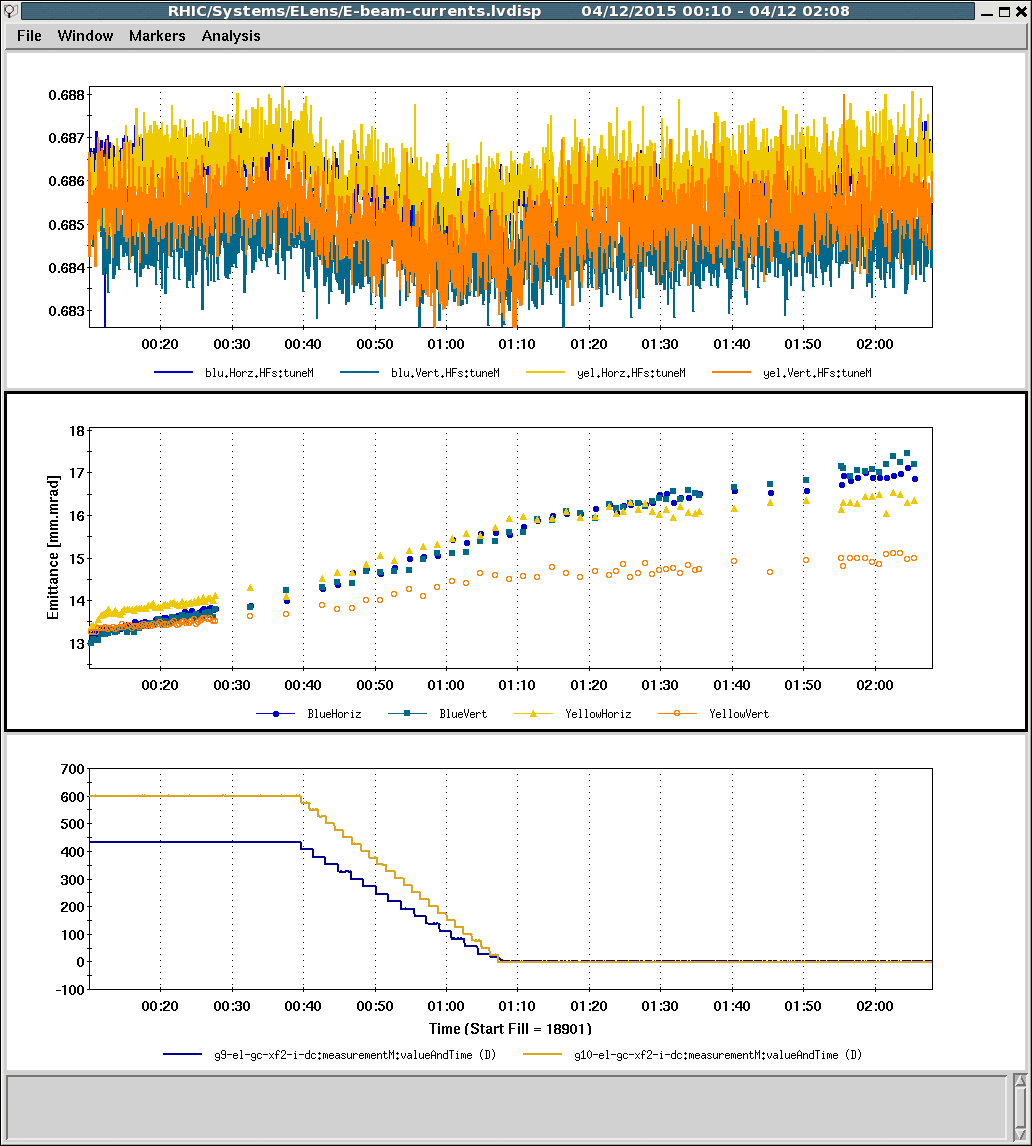 E-beam current
Tune
Emittance (IPM)
Emittance (IPM)
E-beam current
Intensity
Turned on for every store (45~60 min.)
High reliability: available for all stores after running
5
Electron Gun Perveance -  Pulse Beam
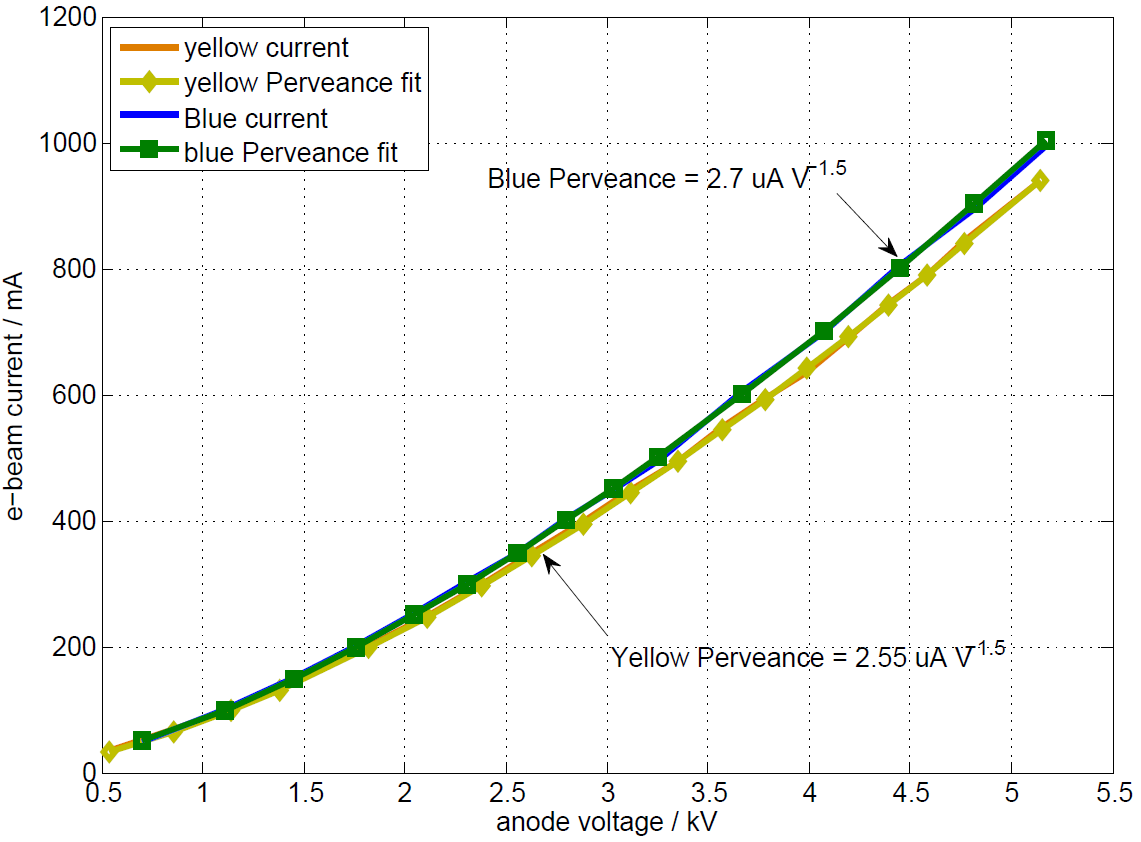 Design Value = 3.0 uA V-1.5
The perveances of the electron guns are within 10% and 15% of the design value for blue and yellow. 
The variation in distance between anode and cathode could account for this.
6
Electron beam current
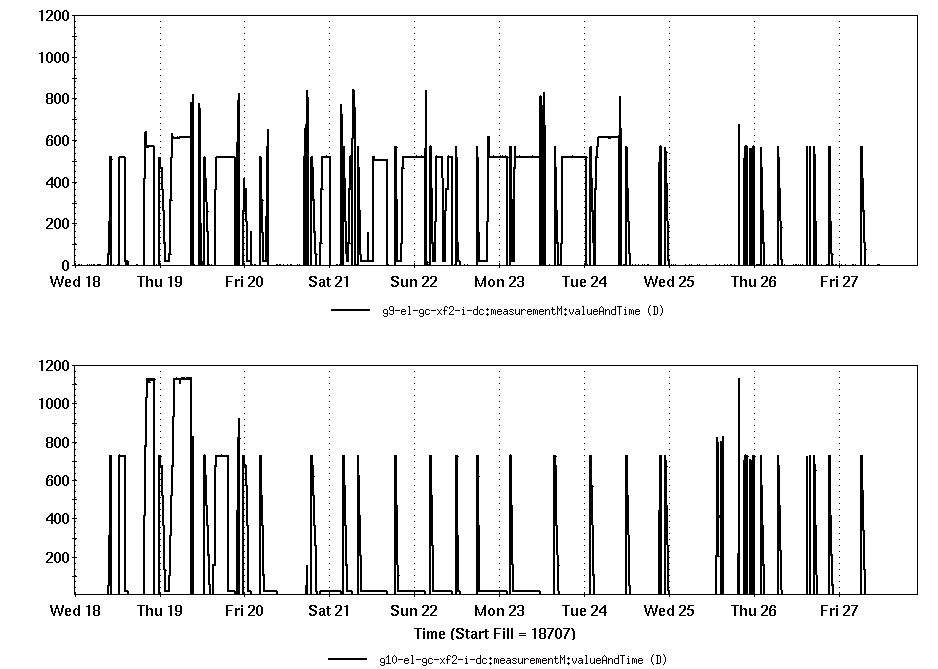 Blue e-beam current  - DC 600 (400) mA
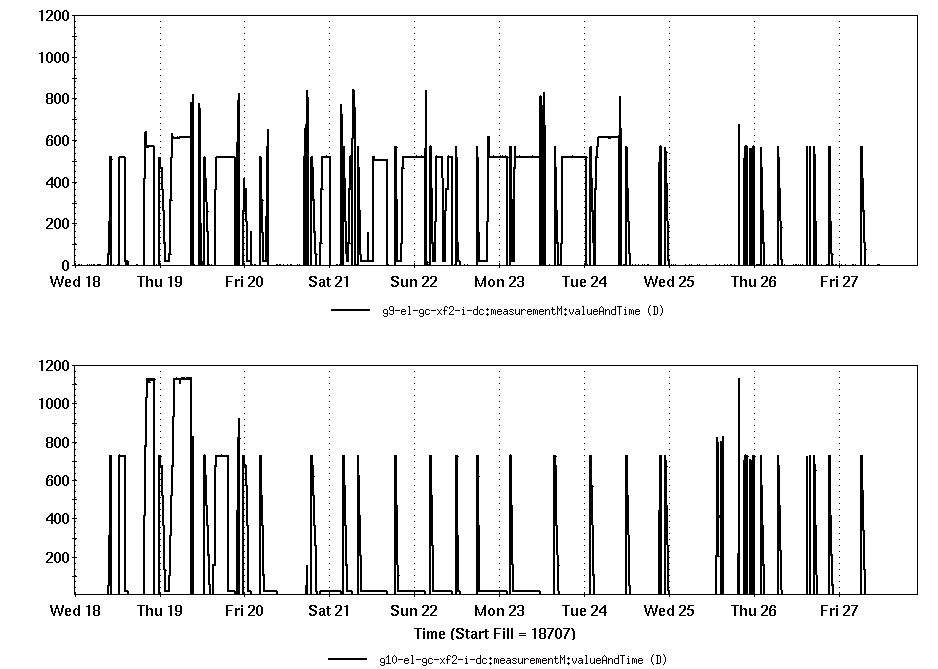 Yellow e-beam current – DC 1100 (700) mA
With the pulsed mode, both blue and yellow electron currents can reach 1 A. 
For a DC beam, the yellow e-lens can reach 1.1 A.
7
Blue e-beam current instability with ~800 mA
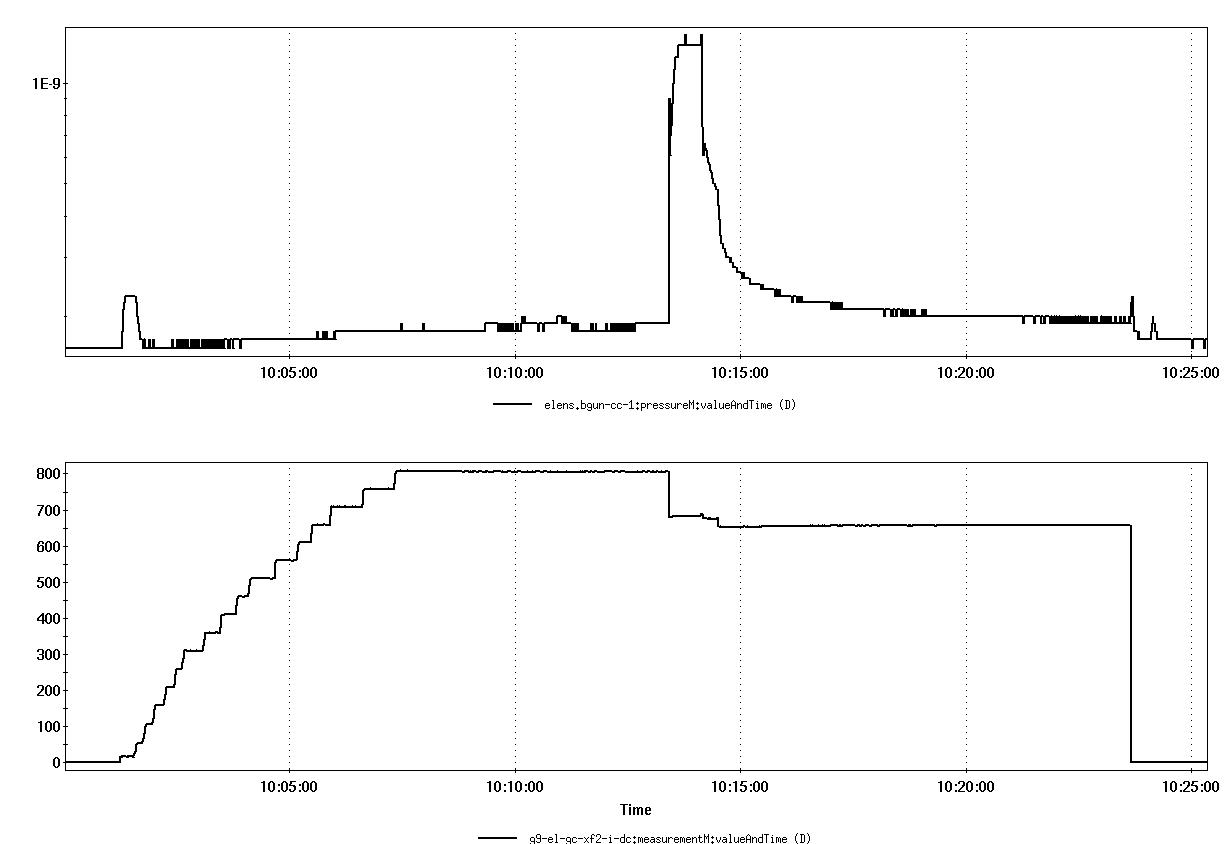 Blue gun vacuum
Blue e-beam current
Can cause beam loss even with 5 mm separation
Can be impressed via higher collector voltage
8
Blue electron beam current oscillation ( < 200 mA)
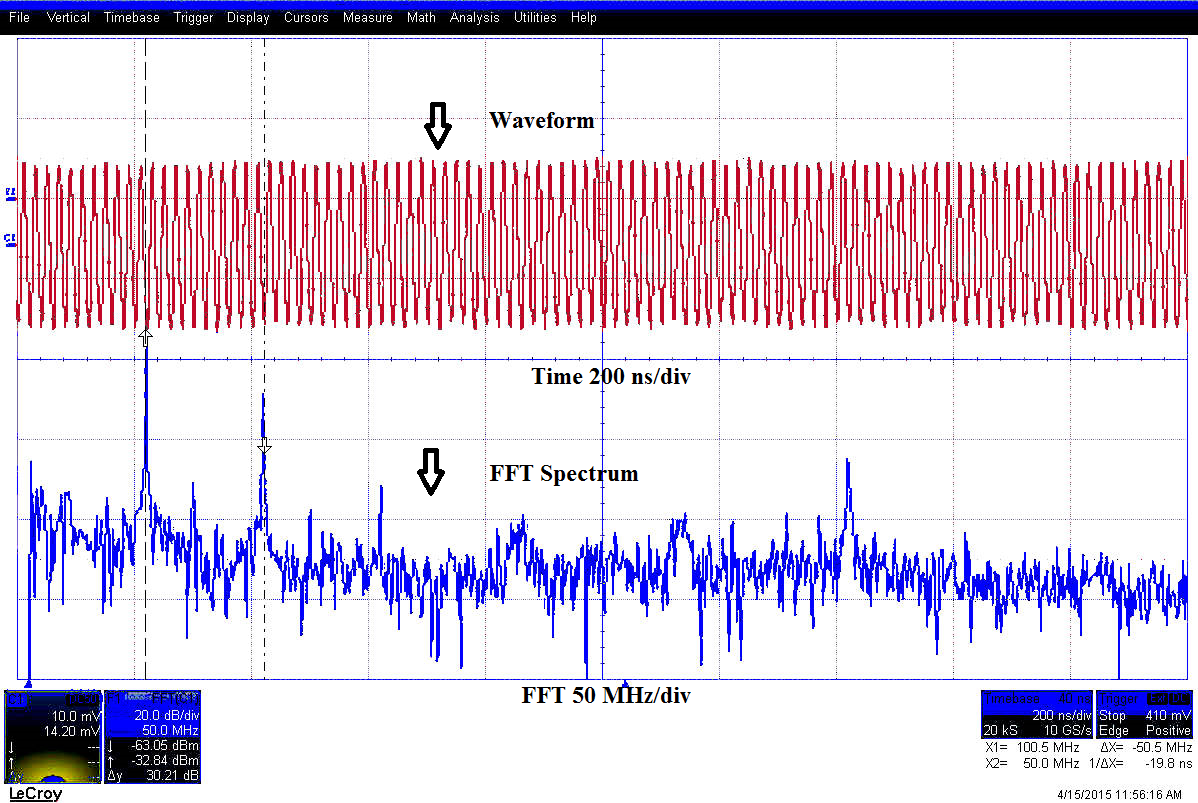 Blue e-beam current
Oscillations in the blue e-lens DC electron beam were observed when the current was below 200 mA. 
The oscillations could be suppressed by using the split drift tube
9
Reasons for Blue Electron Beam Issue
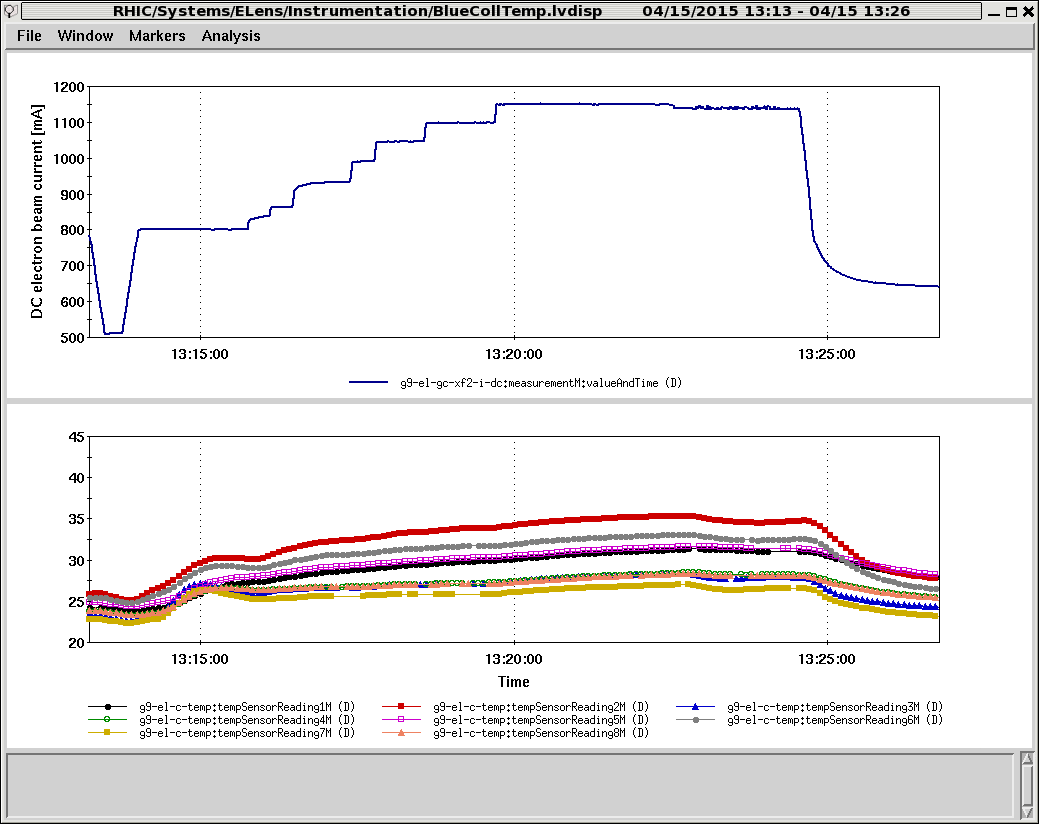 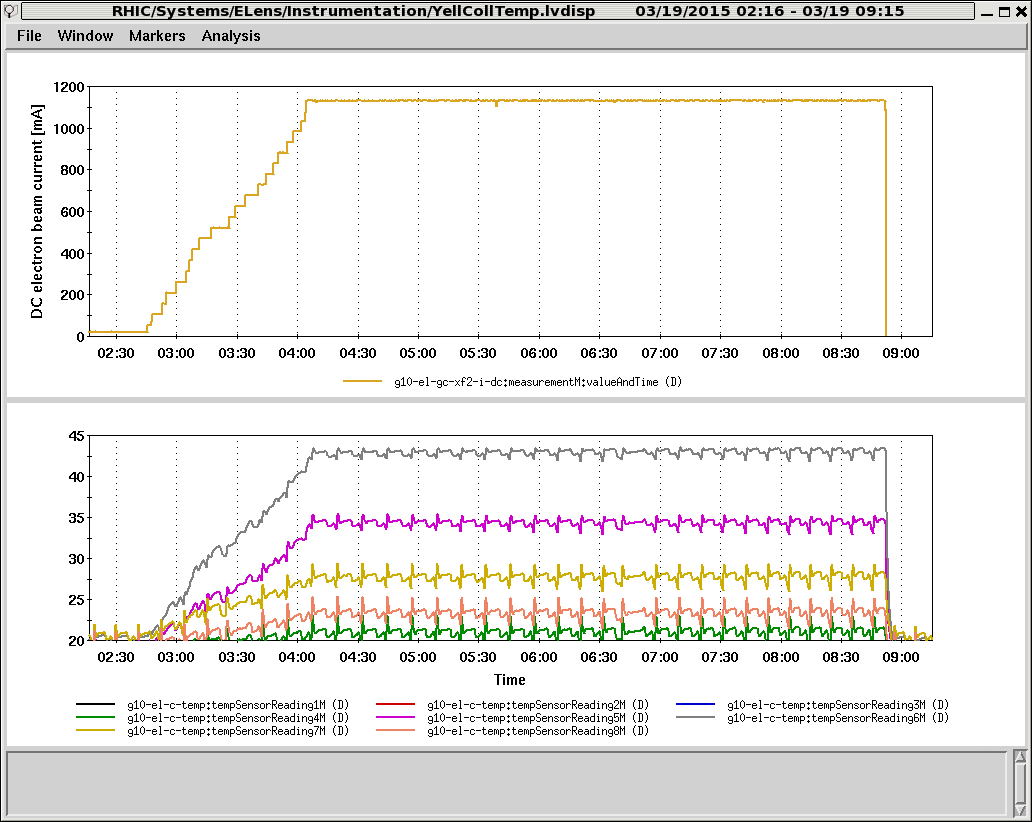 Same DC Beam Current 1100 mA
Yellow Collector Temperature
Blue Collector Temperature
Yellow electron beam is Off-axis inside of Collector.
Reflected electron beam from collector (30 mm vs 22 mm ID)
Ion accumulation (ion collector transmitter failures) 
Cathode/gun and collector contamination (high-pot vacuum spikes).
10
Electron beam profile
Beam Image from YAG Screen
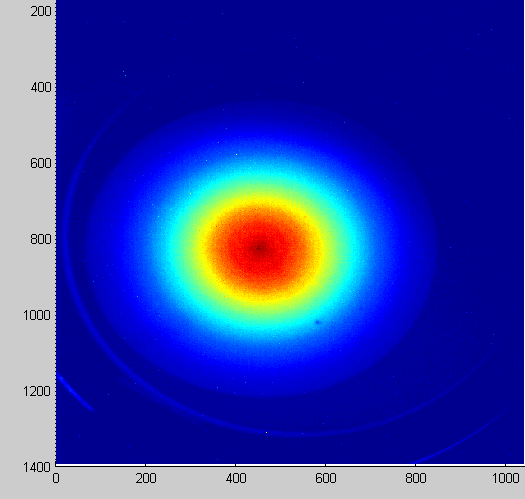 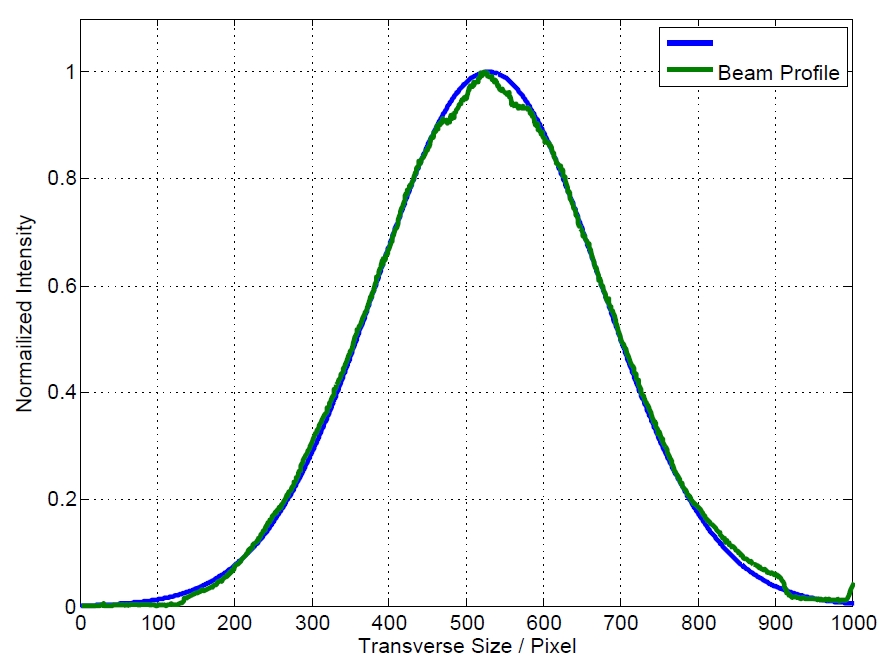 Gaussian Fitting
Beam profile can be fitted well to Gaussian.
Reason for small discrepancies in the center area: unknown .
11
Superconducting Magnet Current and Field
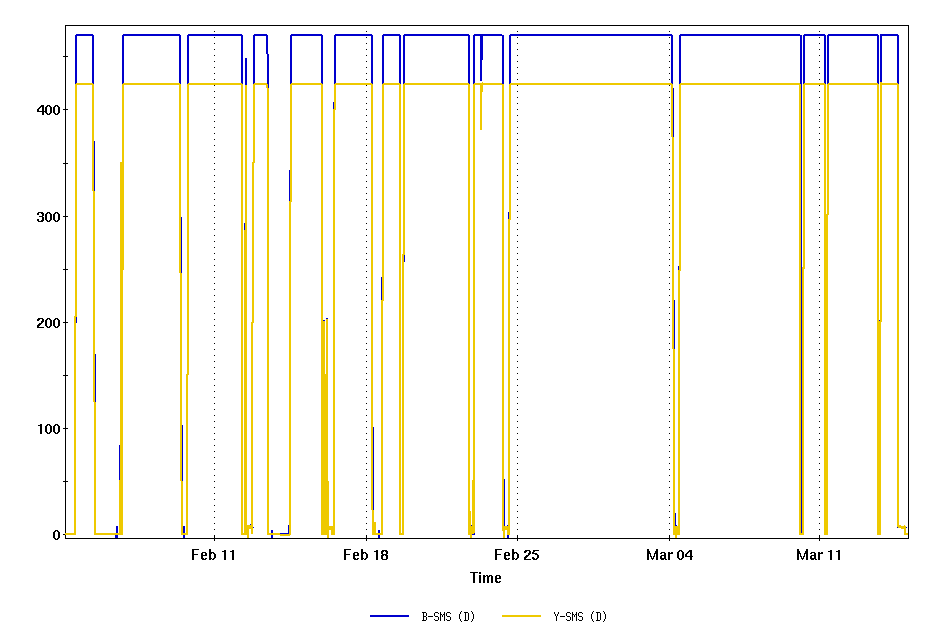 Both blue and yellow solenoid can run 6T;
Reliability is good;
SRF cavity could cause yellow quenches;
12
RHIC beam Fill Pattern Imprinted on DT05
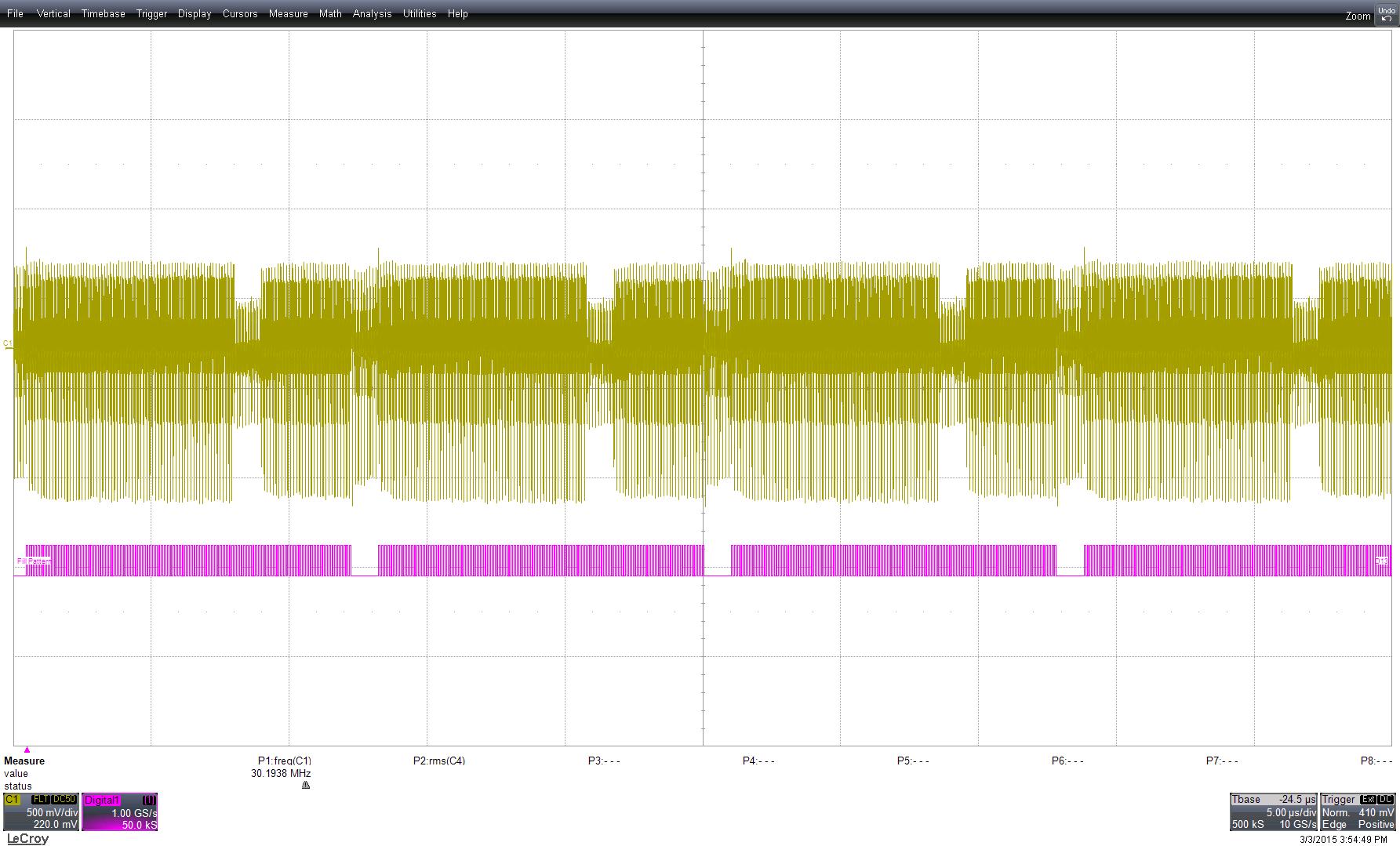 Electron beam can ‘see’ the proton beam even without colliding with it.
13
Thank you !
14
Head-on beam-beam compensation in RHICW. Fischer, X. Gu, S.M. White, Z. Altinbas, D. Bruno, M. Costanzo, J. Hock, A. Jain, Y. Luo, C. Mi, R. Michnoff, T.A. Miller, A.I. Pikin, T. Samms, Y. Tan, R. Than, P. Thieberger, ...,Brookhaven National Laboratory
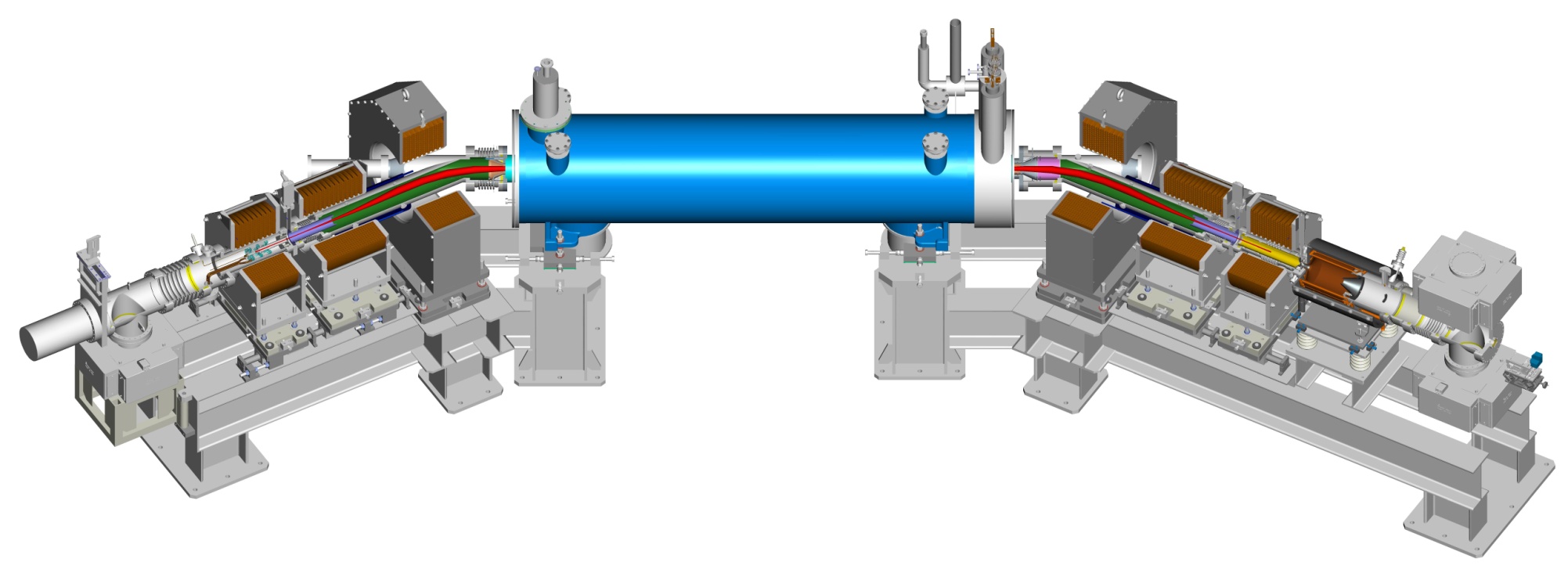 LARP supported beam-beam simulations 2005 – 2009.
LARP CM24, 12 May 2015
[Speaker Notes: 60 min, 45 slides]
Acknowledgements
Brookhaven National Laboratory
	M. Anerella, M. Bai, C.D. Dawson, A.K. Drees, B. Frak, G. Ganetis, D.M. Gassner, R.C. Gupta, P. Joshi, K. Hock, L. Hoff, P. Kovach, R. Lambiase, K. Mirabella, M. Mapes, A. Marone, A. Marusic, K. Mernick, M. Minty, C. Montag, J. Muratore, S. Nemesure, S. Plate, G. Robert-Demolaize, L. Snydstrup, S. Tepikian, C.W. Theisen, J. Tuozzolo, P. Wanderer, W. ZhangSTAR and PHENIX experiments – supported parasitic commissioning

Institutions
	FNAL: TEL experience, beam-beam experiments and simulationsUS LARP: beam-beam simulationCERN: beam-beam experiments and simulations
IndividualsH.-J. Kim, V. Shiltsev, T. Sen, G. Stancari, A. Valishev, G. Kuznezov, FNAL;  G. Kuznezov, BINP; X. Buffat, R. DeMaria, J.-P. Koutchouk, T. Pieloni, F. Schmidt, F. Zimmermann, CERN; V. Kamerdzhiev, FZJ; A. Kabel, SLAC; P. Goergen, TU Darmstadt
Contents
Head-on beam-beam compensation principle
Electron lenses in RHIC
Tune spread from lens
Additional emittance growth and loss rate from lens

Head-on beam-beam compensation in operation(100 GeV polarized protons) 
Beam-beam parameters and luminosity in 2012 and 2015
Operational use
Emittance growth going into collisions
Head-on beam-beam compensation                   Phase space
p-beam lens defocuses
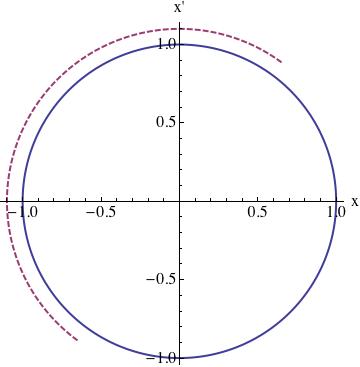 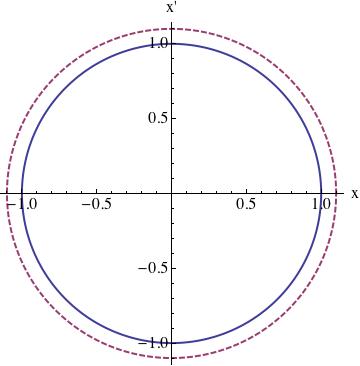 e-beam lens focuses
Tune spread compensation 		     	=> e-p has same amplitude dependent force as p-p  	=> provided by electron lens    
Resonance driving terms compensation	=> phase advance between p-p and e-p is Dy = k p   	=> provided by lattice (new lattice in 2015, based on ATS – S. White)
[Speaker Notes: Have phase space picture – also pics of footprint compression and resonance driving terms]
RHIC BTF with coherent modes
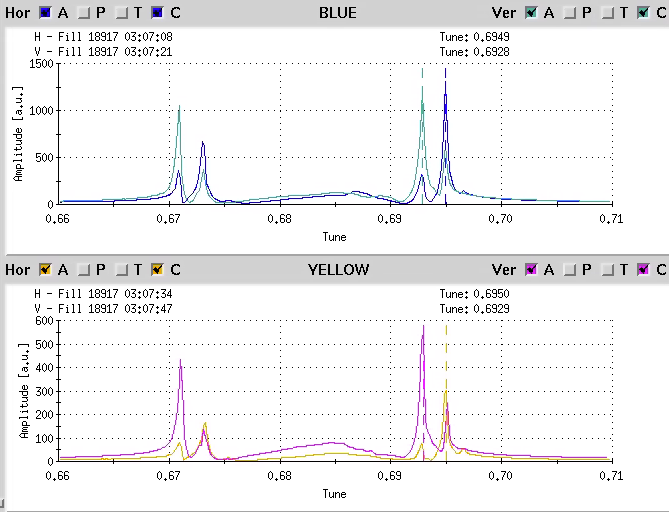 Coherent s- and p-modesin all BTF(amplitude response)





Prevent extractionof incoherenttune spread(imaginary part of complex BTF)
[Speaker Notes: Run-15 fillno 18917, beginning of store (typical good store)]
Tune spread from BTF      in presence of coherent modes
P. Görgen, TU Darmstadt, NIM A 777, pp. 43-53 (2015)
incoherent tune spread
p-mode
s-mode
Determine Im(BTF)
Suppresscoherent modesin analysis (location known)
Coherent modesuppressiondid not workin practice
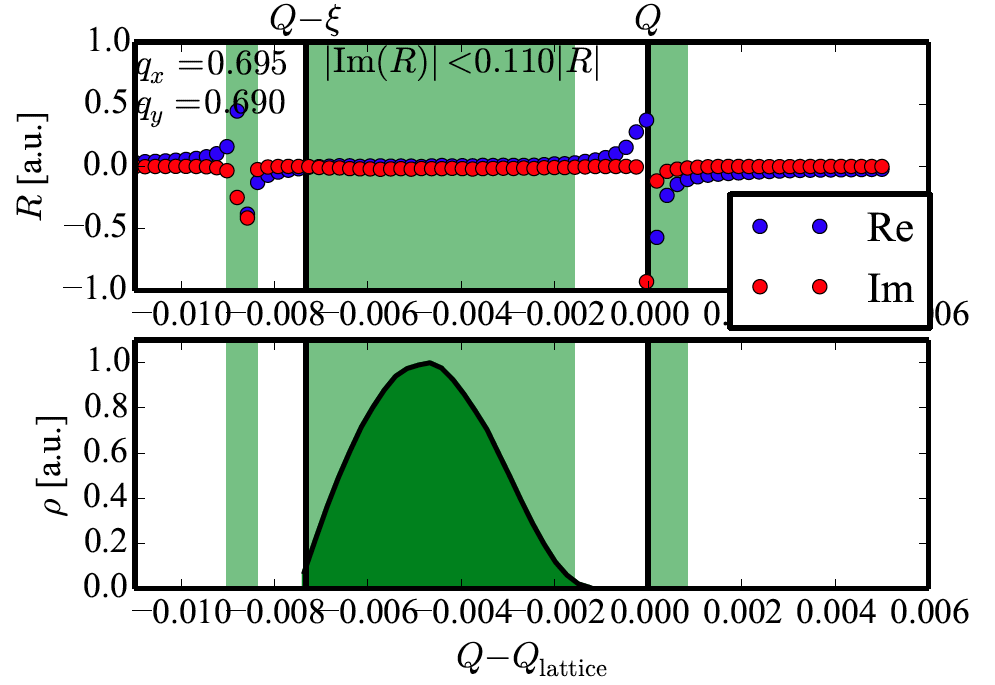 Tune spread with 0, 1, 2 pp collisions, + e-lens
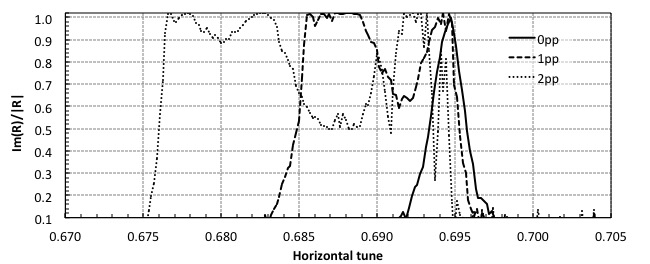  0, 1, 2 pp     without     e-lens
DQ = 0.024 given by s- and p-modes
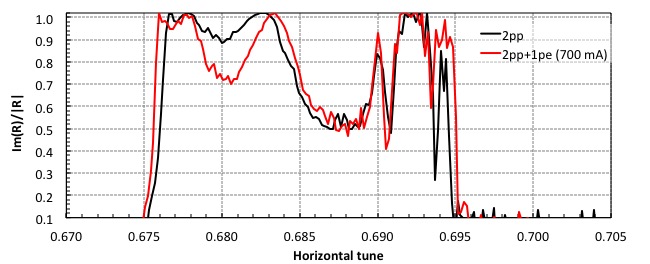  2 pp     without     and with     e-lens
change due to e-lens butincoherent distribution cannot be determined
Tune spread from e-lens                            Current dependence
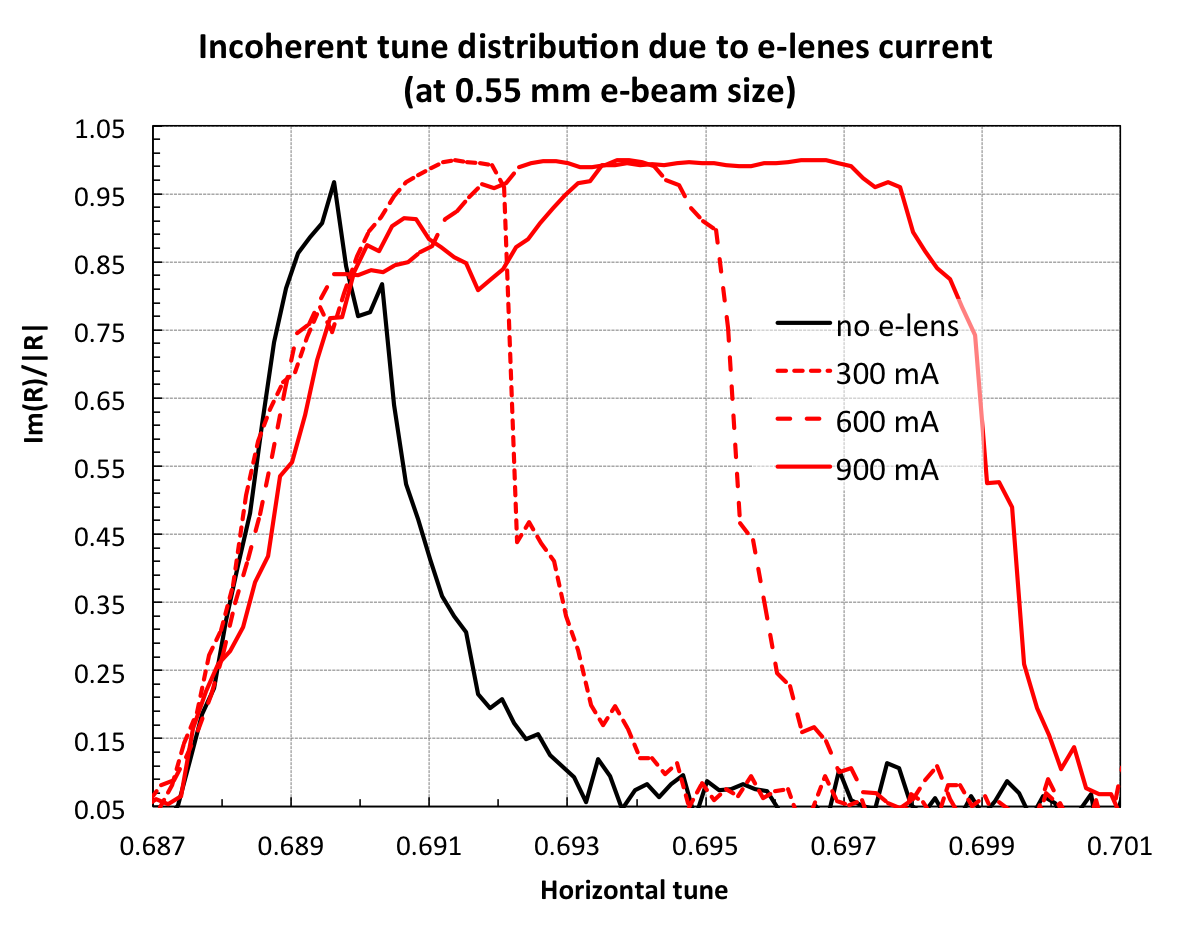  e-lens     creates 
     as much     DQ as one     beam-beam     collision
DQ = 0.013
Tune spread from e-lens                    e-beam size dependence
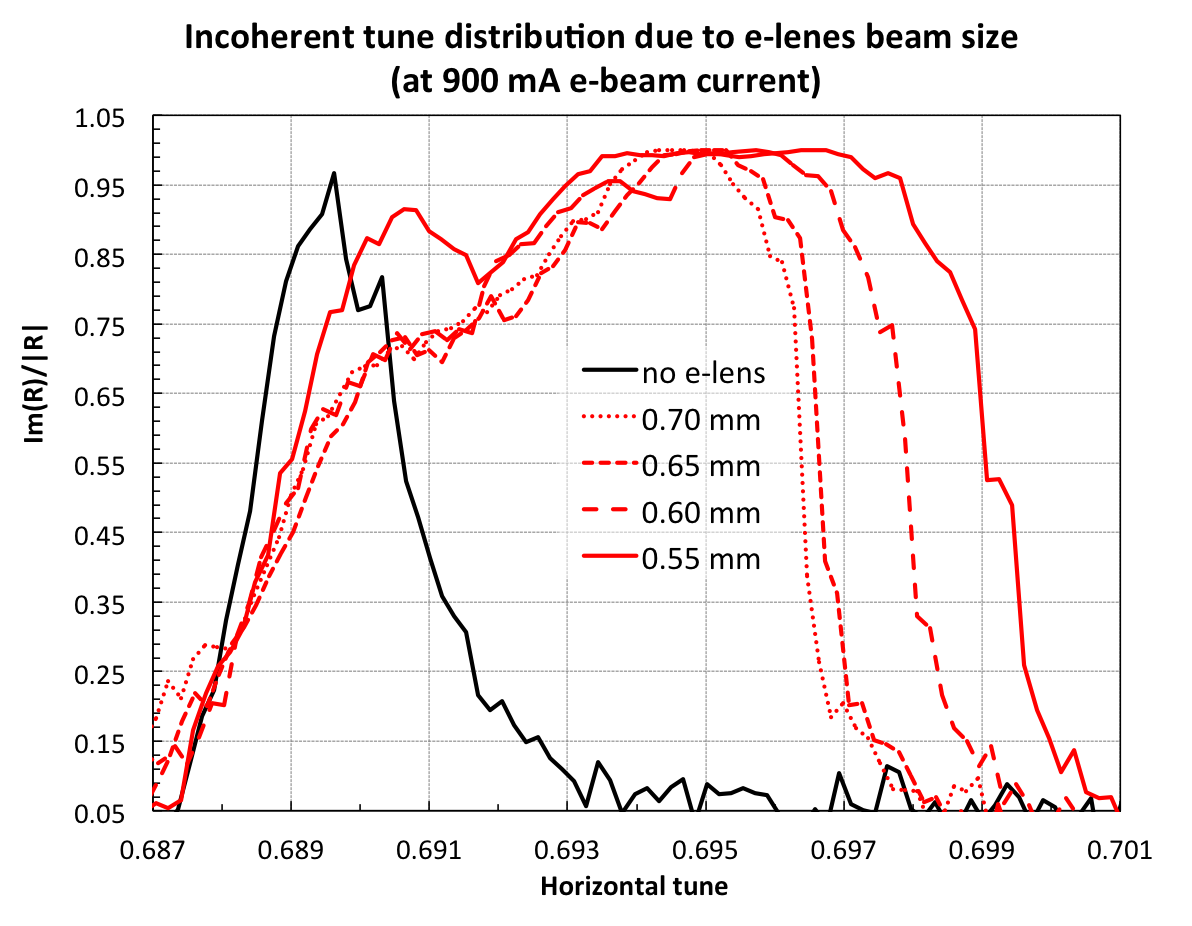  e-lens     creates 
     as much     DQ as one     beam-beam     collision
DQ = 0.013
Additional emittance growth and loss rates from e-lens
E-lens in operation typically on for ~1h. 
Tested additional emittance growth and loss in Yellow with 2 stores (6.75 h, 5.25 h long).
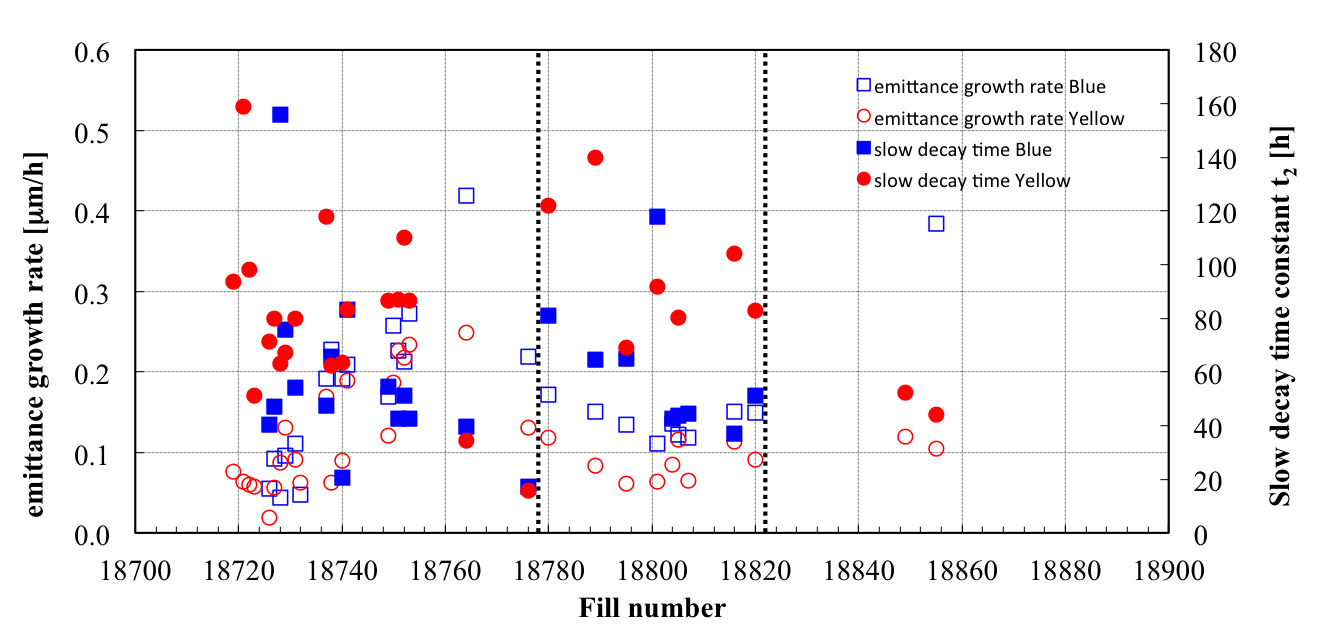 8 good stores, e-lenses on for ~1 h
Yellow emittance growth ~0.1 mm/h
Yellow intensity decay time ~90 h[loss rate ≤1%/h]
e-lenses on for 6.75, 5.25 h
Yellow emittance growth ~0.1 mm/h
Yellow intensity decay time ~50 h[loss rate 2.5%/h]
When not limited by beam-beam there is no additional emittance growth from the Yellow lens (400 mA), additional losses of 1−2%/h.
[Speaker Notes: Fillno 18849, 18855 with Yellow e-lens on for 6.75h and 5.25 h (400 mA)]
100 GeV pp stores in 2012 and 2015 (typical good)
2012
2015
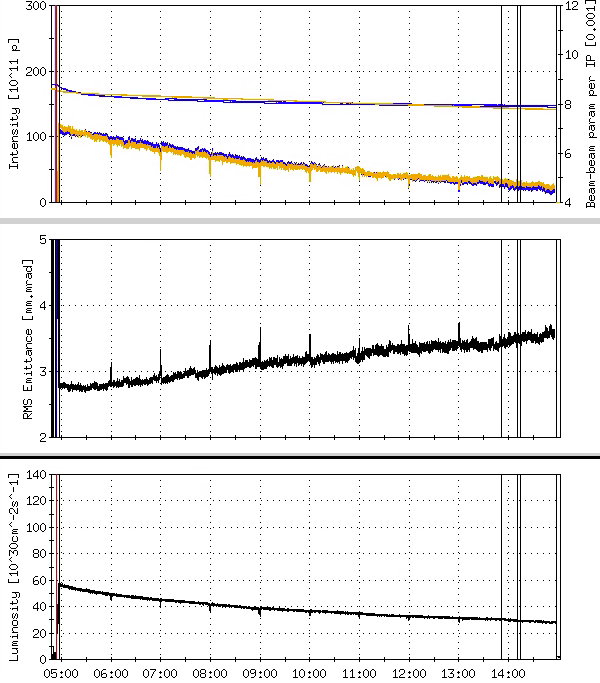 12
300
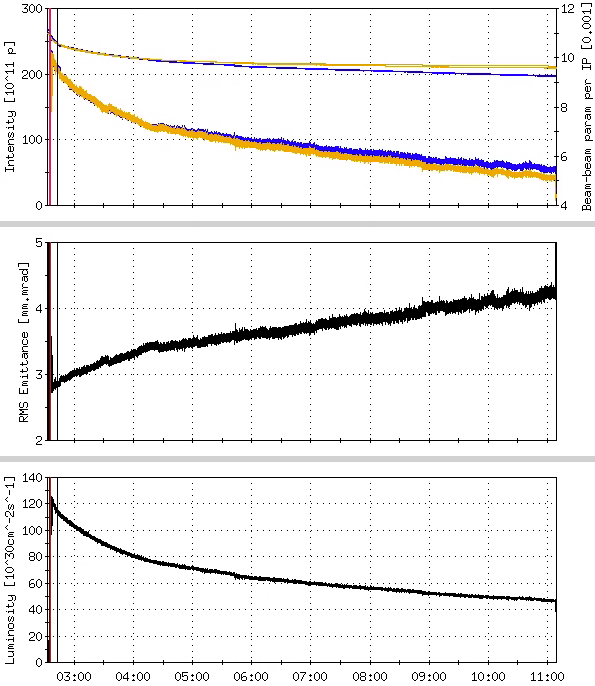 intensity
bb parameter +50%
4
5
rms emittance
140
peak luminosity +120%
[2012: 9 pb-1/week    2015: 25 pb-1/week]
[Speaker Notes: 2012: fillno 16470; 2015: fillno 18917]
e-lens use in operation – collisions at 2 experiments
collisions start
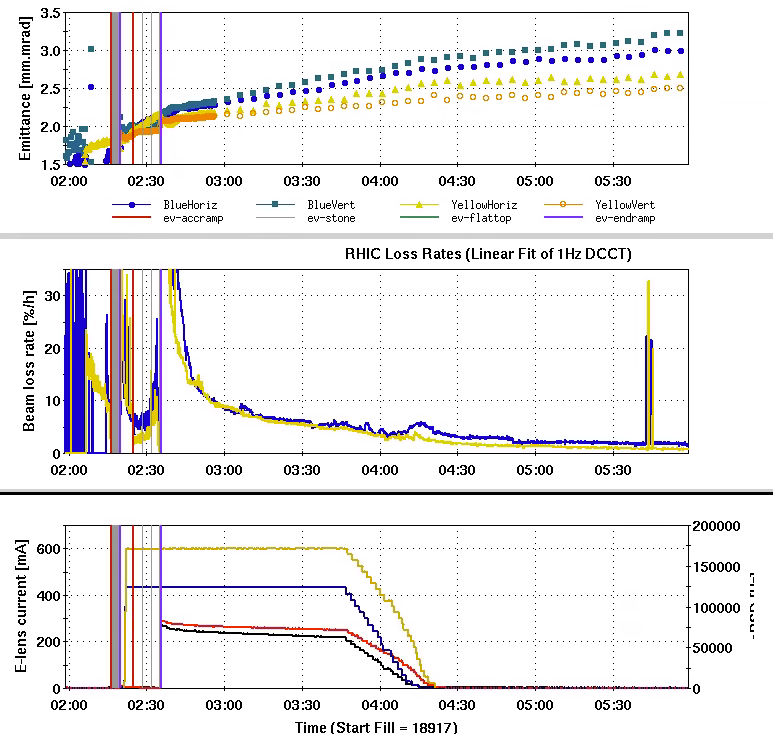 IPM emittances
e-lenses turn onbefore collision
Beams go intocollision at PHENIX
collimators go tostore positions(requires PHENIX collisions)
Beams go intocollision at STARe-lenses prevent emittance growth for large bb param. x
Lenses are graduallyturned off, linear tuneshift compensated (off when x < xmax,2pp)
beam loss rates
e-lens e-beam currents
eBSD rate [Hz]
backscattered electron rates
Max beam-beam parameter with and w/o e-lens in operation
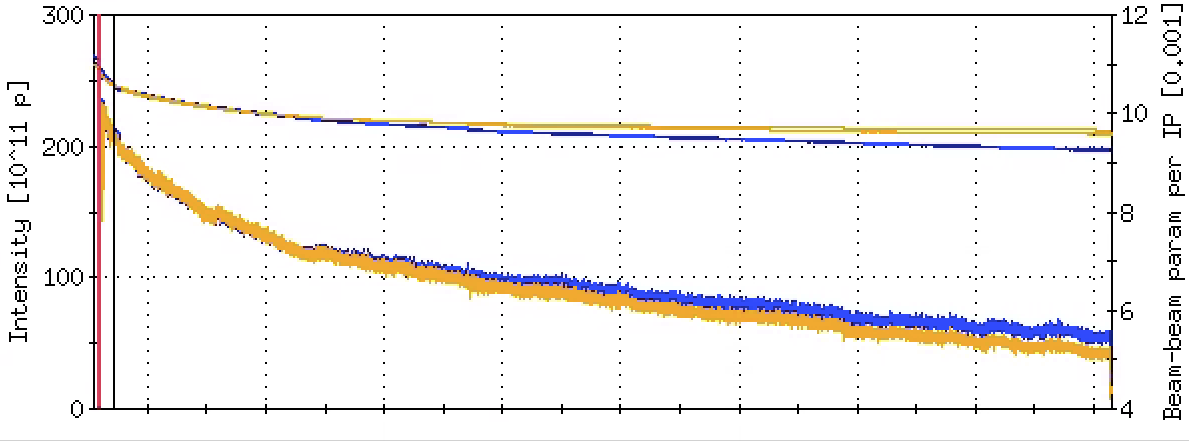 xmax,2pp+pe (2015)
intensities
xmax,2pp (2015)?
xmax,2pp (2012)
beam-beam parameters x/IP
lenses should turn off at xmax,2pp to avoid additional beam losses
xmax,2pp also determines luminosity gain from lattice alone, and additional luminosity gain from e-lenses
determination of xmax,2pp would require about 1 week of operation without lenses (not done for fear of luminosity loss, only 11-week run)
Need to estimate xmax,2pp from available data (still in progress)
Max beam-beam parameter with and w/o e-lens in APEX(preliminary analysis X. Gu)
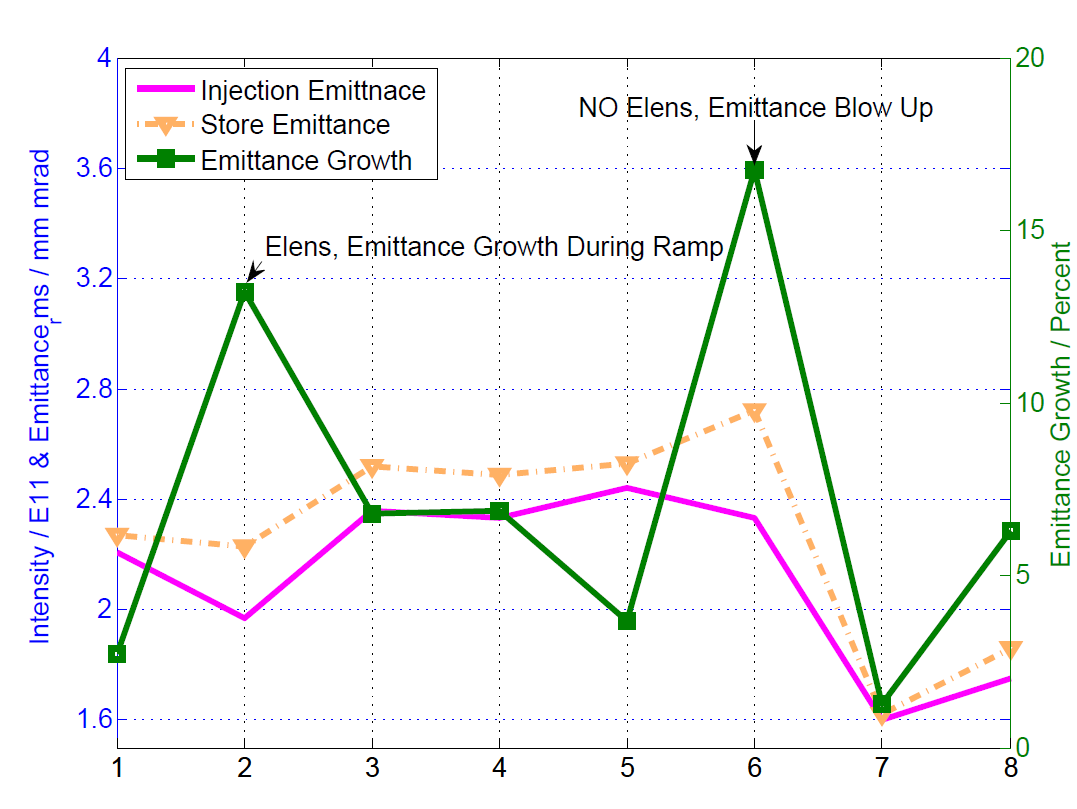 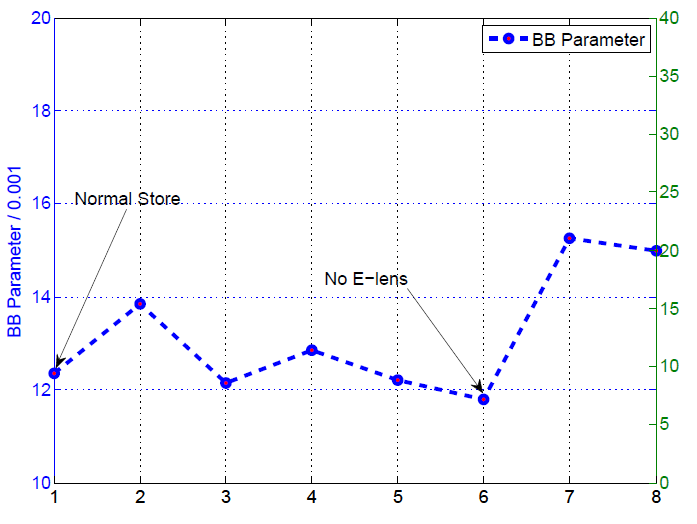 Notes:
(1) Tests with 48x48 bunches (gives larger x due to smaller en) – all but case 1 (ops store)
(2) Use IPM for en (reports ~20% less than ZDC calculated en) – monitors emittance blow
Limit without e-lens: case 6 – emittance blow-up
Limit with      e-lens: not found – not enough Nb/en from AGS
Summary       RHIC head-on beam-beam compensation
Head-on beam-beam compensation scheme in operation in 2015,consisting of new lattice (RDT compensation) + e-lenses (DQ compensation)	Lpeak +150%     Lavg +90%     Lweek +170% 
e-lens creates beam-beam tune spread without additional emittance growth, and small additional loss rate (1−2%/h) 
e-lenses turned on before going into collision to prevent emittance growth, turned off gradually after ~1 h
Higher x/IP possible, presently constrained by injectors(potential for ~2× L in future runs)
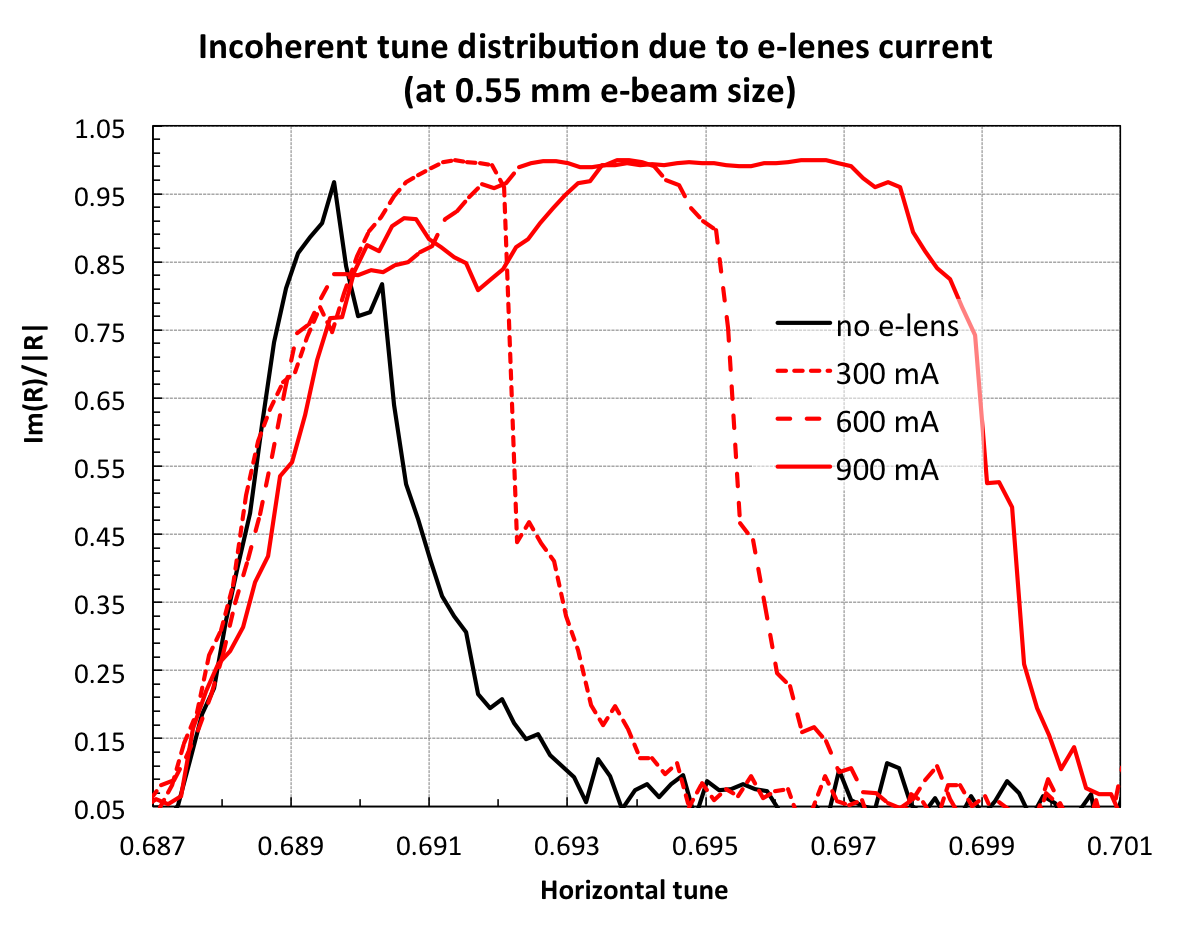 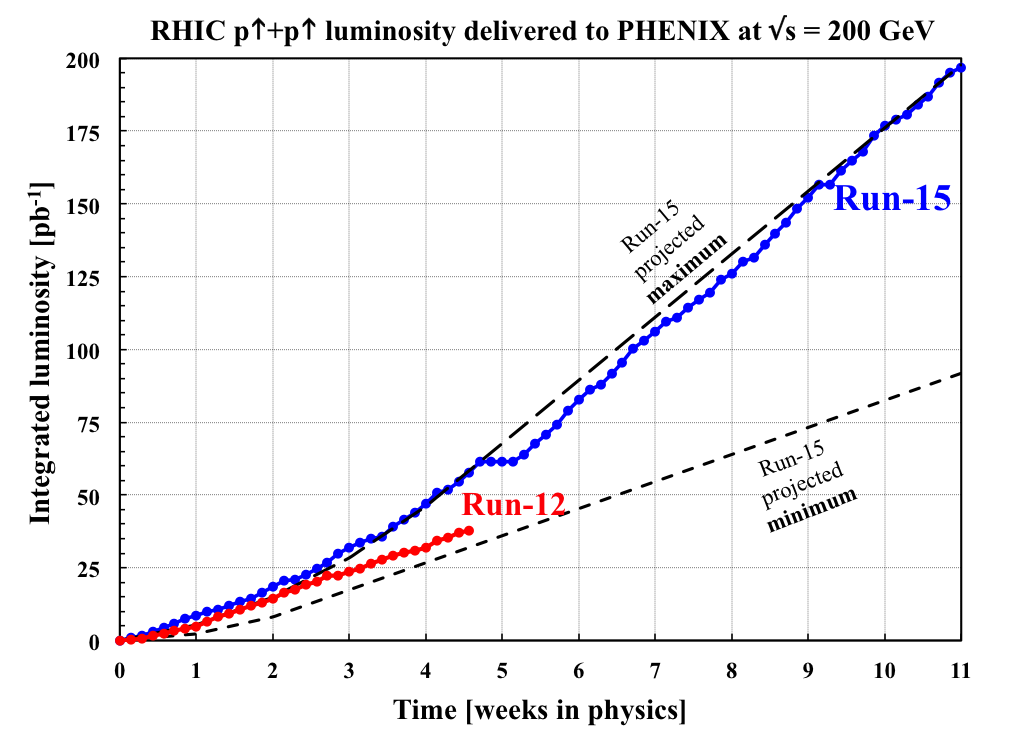 APEX 03/11/2015                                           Tune shift from e-lenses (X. Gu)
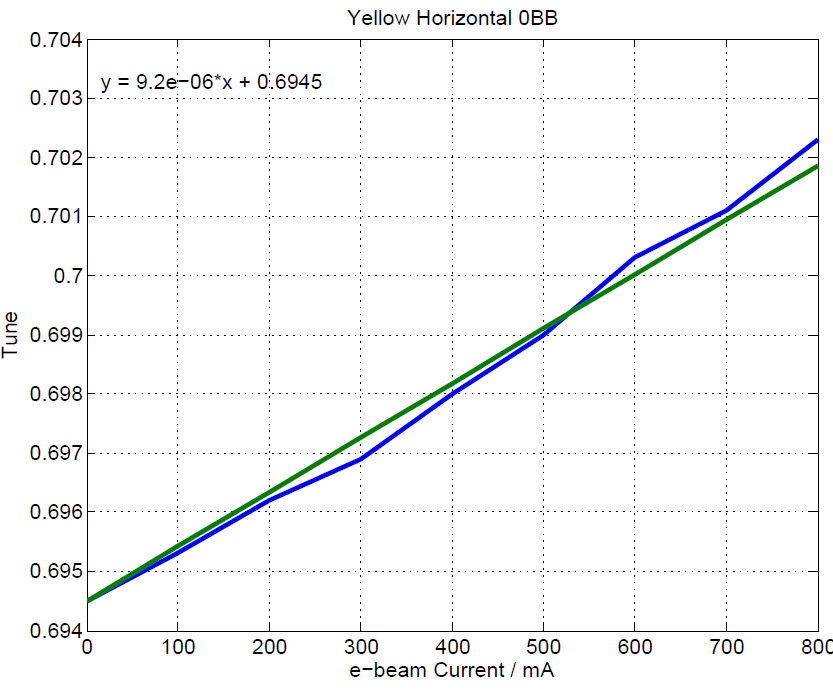 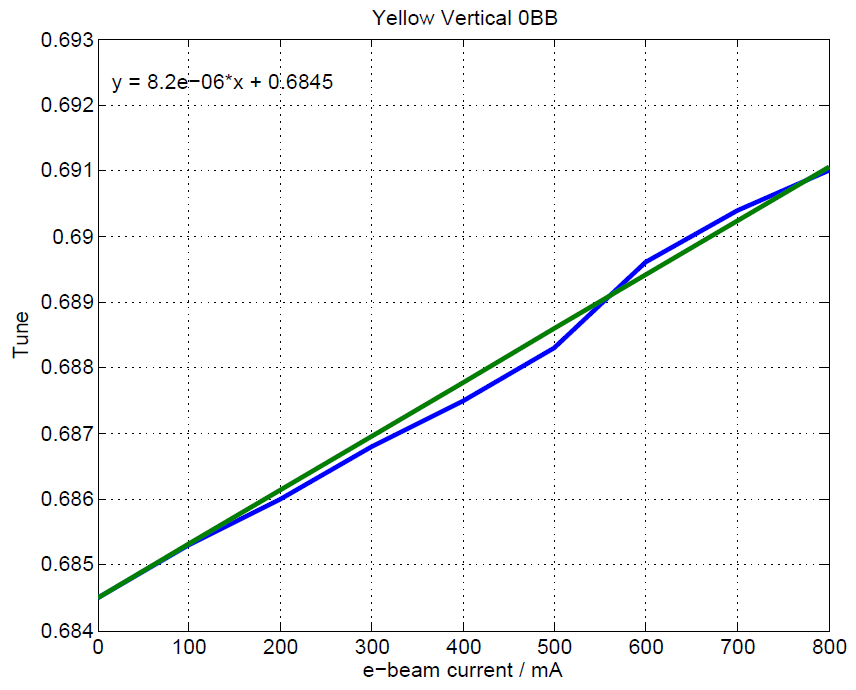 0.89E-3 for yellow, and 0.86E-3 for blue
31
Tune shift as function of e-beam current (X. Gu)
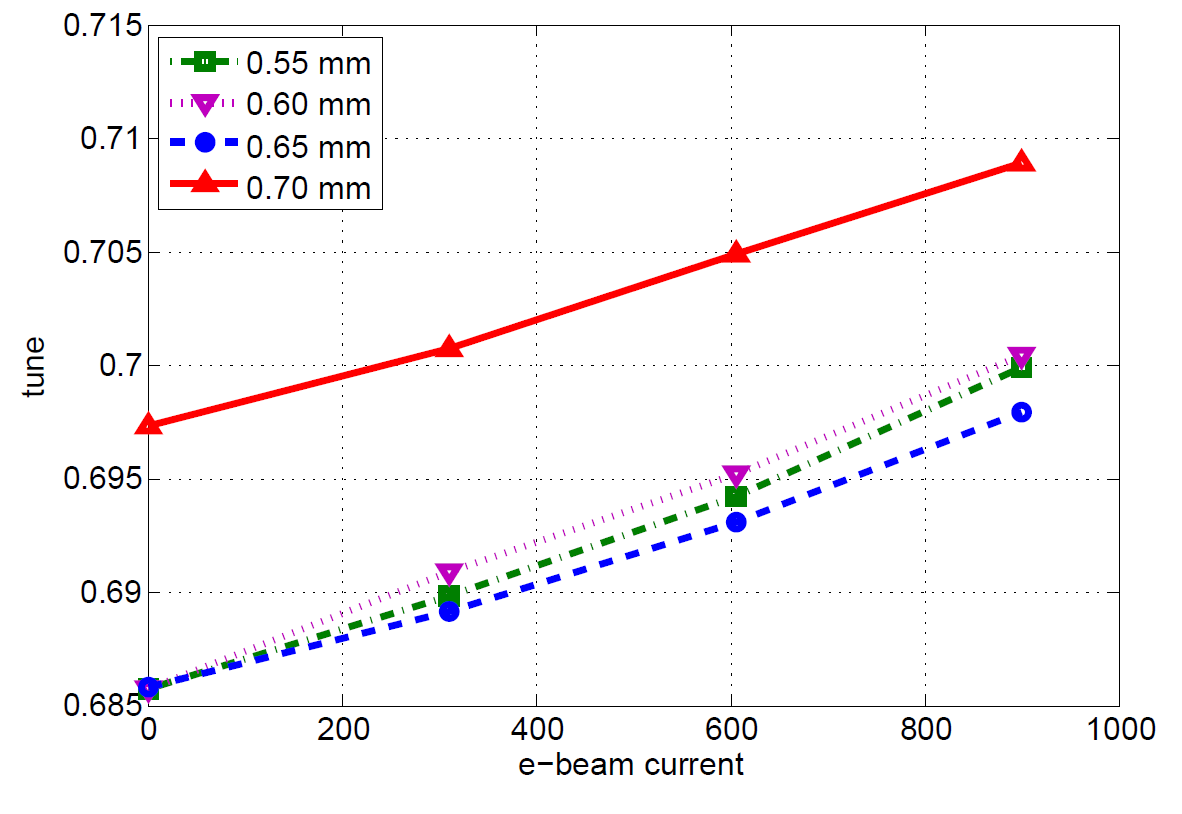 0.00203

0.00171

0.00145

0.00125

Per / 100 mA
32
Max beam-beam parameter with and w/o e-lens in APEX
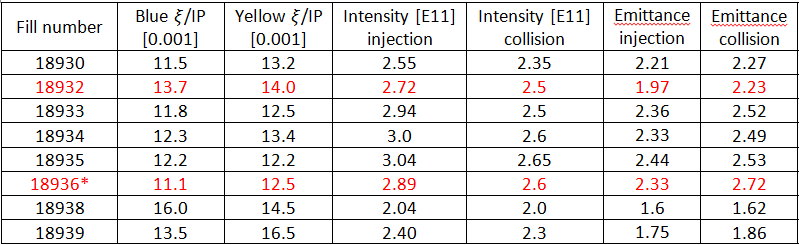 *Mark: no e-lens, same injection intensity, y emittance blow up
Calculated with average intensity per bunch and average IPM emittance
No emittance blow-up when going into for any of the stores with the e-lenses
33